Verdiepende sessieLeerplan MECHANISCHE TECHNIEKEND/A-finaliteit
WELKOM
[Speaker Notes: Goeiemiddag allemaal
Zoals je kan lezen, mag ik jullie… WELKOM…heten op deze verdiepende sessie met betrekking tot het leerplan Mechanische Technieken in de A-finaliteit.
Welkom in naam van mezelf maar ook in naam van mijn collega’s pedagogisch begeleider uit de andere regio’s… Alfred, Ingrid, Jo, Johan, Jurgen en Tony maar ook in naam van onze studiegebiedcoordinator… Frank.

We gaan van start want deze namiddag zijn onze uren geteld. Na deze voorstelling starten we onmiddellijk met de verdiepende sessie van het leerplan Elektriciteit binnen de A-finaliteit.]
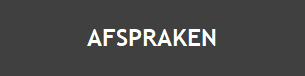 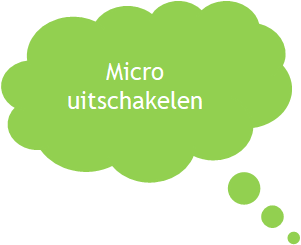 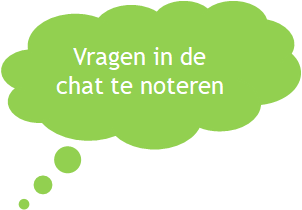 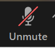 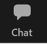 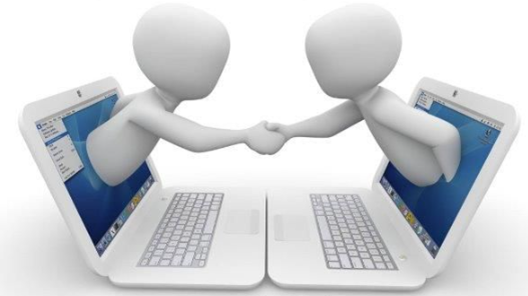 2
doelen
Deelnemers:

maken kennis met de leerdoelen Mechanische technieken en STEM-doelen;

krijgen inzicht in de relatie tussen de leerdoelen en de bouwstenen;

krijgen inzicht in de relatie tussen de leerdoelen Mechanische technieken en STEM-doelen

krijgen inzicht in de relatie tussen projecten en contexten.

kunnen leerdoelen Mechanische technieken , STEM-doelen en contexten bekrachtigen in een project
3
[Speaker Notes: Wat zijn onze doelen van vandaag? Die kan je mee aflezen van deze dia.
Het is onze bedoeling dat de deelnemers… jullie dus…  gaan kennis maken met de leerdoelen Mechanische technieken en STEM-doelen;
Jullie gaan inzicht krijgen in de relatie tussen de leerdoelen en de bouwstenen;
Inzicht… in de relatie tussen de leerdoelen Mechanische technieken  en STEM-doelen
Inzicht… in de relatie tussen projecten en contexten.
En… jullie gaan leerdoelen Mechanische technieken , STEM-doelen en contexten kunnen bekrachtigen in een project]
Inhoud
Opbouw leerplan
Context
Opbouw leerplandoel
Werkwoord
Afbakening
Suggestie
Diepgang
Geïntegreerd projectmatig onderwijs
Relatie tussen leerplandoelen binnen een bouwsteen
Relatie met aangrenzende bouwstenen – mogelijke contexten
STEM/leerdoelen Mechanische technieken
Projectvoorbeeld
4
[Speaker Notes: Al deze doelen hebben a.d.h.v. een aantal titels … inhoud gegeven.

We gaan het in eerste instantie hebben over de opbouw van het leerplan.

Over contexten

Over de opbouw van de leerplandoelen waar we een aantal zaken willen bij verduidelijken. We denken dan bv. aan het werkwoord… de afbakening… wat zijn suggesties… Wat kan voor diepgang bij een leerdoel zorgen.

We gaan het hebben over het geïntegreerd projectmatig onderwijs… want ook binnen de nieuwe leerplannen blijft het geïntegreerd projectmatig werken de focus!

En we gaan dat alles afsluiten a.d.h.v. een aantal projectvoorbeelden]
Opbouw leerplan
Leerdoelen Mechanische technieken
STEM- doelen:
De STEM-doelen verwijzen naar typische, meestal generieke werkwijzen van ingenieurs en technici: 
wetenschappelijke methoden voor onderzoek;
technische processen en technische systemen onderzoeken;
keuzes beargumenteren;
modelleren en problemen oplossen in techniek;
interacties tussen wetenschap, techniek, engineering en wiskunde.
De leerdoelen Mechanische technieken behandelen kennis en inzicht in wetmatigheden, vaardigheden, technische systemen en processen, kennis van technologie en materialen.
De leerdoelen zijn geordend volgens onderstaande rubrieken
Mechanica
- De wetten van Newton
- Bewegingsleer
- Statisch evenwicht in het vlak
- Arbeid en energie
Thermodynamica 
Elektrische gelijkstroom 
Mechanische technieken
- Montage - demontage
- Niet-verspanende technieken
- Verspanende technieken
5
[Speaker Notes: We starten met de opbouw van het leerplan

Het leerplan bestaat enerzijds uit STEM-doelen en dat is iets nieuws… en anderzijds uit leerdoelen Mechanische technieken   

STEM-doelen… verwijzen naar typische, meestal generieke werkwijzen van technici: 
Controle en meetgereedschap hanteren 
Technische systemen onderzoeken
Problemen oplossen in techniek
Interacties tussen wetenschap, techniek, engineering en wiskunde

Leerdoelen Mechanische technieken … behandelen kennis en inzicht in wetmatigheden, vaardigheden, technische systemen en processen, kennis van technologie en materialen en deze zijn geordend in rubrieken. 

Mechanica
- De wetten van Newton
- Bewegingsleer
- Statisch evenwicht in het vlak
- Arbeid en energie
Thermodynamica 
Elektrische gelijkstroom 
Mechanische technieken
- Montage - demontage
- Niet-verspanende technieken
- Verspanende technieken

Deze rubrieken vind je ook zo verwoord in het leerplan!

Tot daar de opbouw van het leerplan  KLIK]
modellessentabel
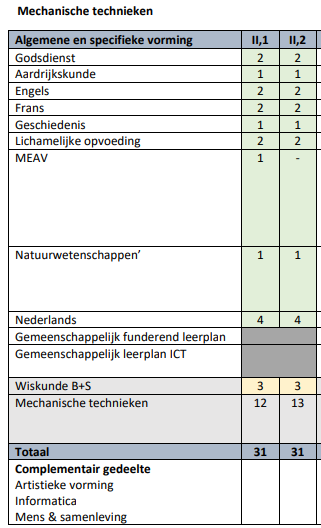 nieuw
oud
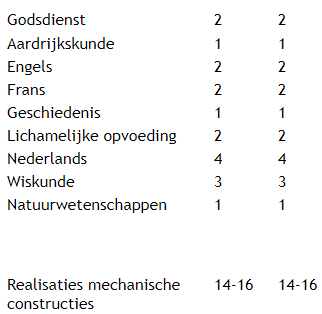 Waarvan min 6u TV
TV geïntegreerd in PV !
6
[Speaker Notes: In het oude leerplan Basismechanica waren 21 uren realisaties voorzien. In het nieuwe zijn dat er]
Tijdsindicatie leerplandelen
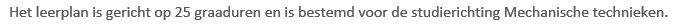 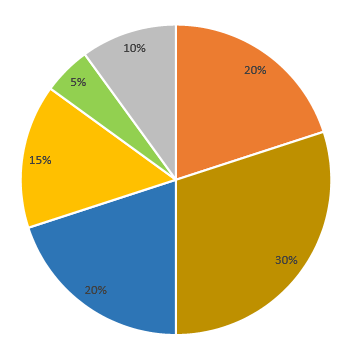 Eerste jaar 12 lesuren
Tweede jaar 13 lesuren
Leerlingen uitdagen bovenop een leerplandoel, meer aanbieden of meer tijd aan leerplandoelen besteden.
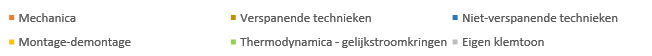 7
Verhoudingen te bekijken vanuit de contexten Mechanica; Verspanende technieken;  Niet-verspanende technieken; 
Montage-demontage technieken;
Thermodynamica-gelijkstroomkringen
Grafiek maakt duidelijk dat onderdelen aan elkaar gelinkt zijn en niet zonder elkaar kunnen binnen geïntegreerde projecten
[Speaker Notes: ifv bovenbouw, lln keuzevaardig maken, …]
Matrix domein stem D/A-finaliteit
Het leerplan – doorstroom 3de graad
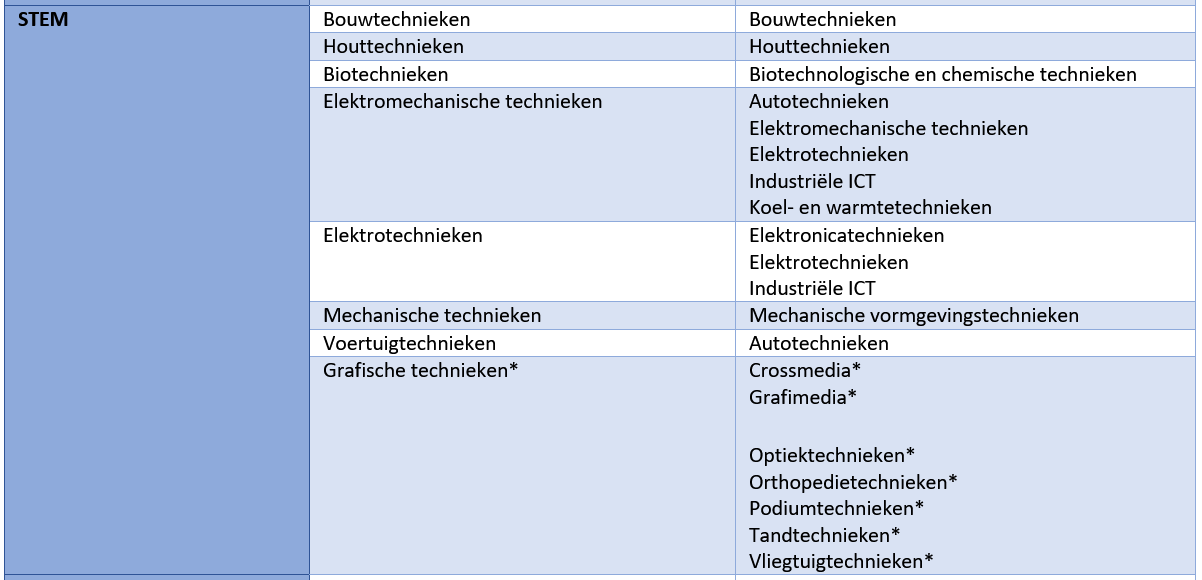 8
Opbouw leerdoelen
Rubriek
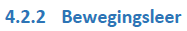 Diepgang !
Werkwoord
Leerdoel
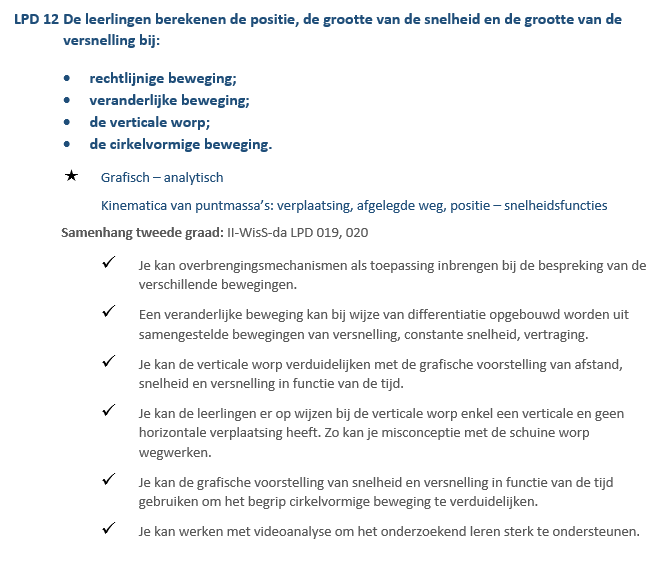 Diepgang !
Opsomming
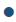 Moetjes
Diepgang !
Afbakening
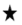 Diepgang !
Samenhang met andere vakken
Magjes
Diepgang !
Suggesties
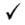 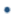 9
[Speaker Notes: Hoe zit het nu met de leerdoelen? Hoe zijn deze opgebouwd? KLIK
Dit wil ik eventjes duiden a.d.hv. een specifiek voorbeeld uit het leerplan… 

KLIK
Elk leerplan staat onder een zogenaamde rubriek… in dit geval staat leerdoel 7 onder de rubriek ‘Ondersteunende technieken’.
Uit de vorige dia hebben we geleerd dat er in totaal 7 rubrieken zijn.
KLIK

Elk leerdoel is genummerd met… LPD en dan een nummer]
Opbouw leerplan diepgang
De nieuwe leerplannen laten toe om te differentiëren op verschillende manieren
verschillende inhoudelijke keuzes;
doelen integreren;
inhouden verbreden door andere contexten aan bod te laten komen;
verdieping aanbieden;
in te spelen op verschillen in het abstractievermogen van leerlingen.
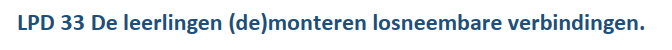 Verschillende soorten verbindingen, 
onderscheid in schroefdraad (bewegings- en bevestigingsschroefdraad, linkse en rechtse schroefdraad)
10
Opbouw leerplan diepgang
De nieuwe leerplannen laten toe om te differentiëren op verschillende manieren
verschillende inhoudelijke keuzes;
doelen integreren;
inhouden verbreden door andere contexten aan bod te laten komen;
verdieping aanbieden;
in te spelen op verschillen in het abstractievermogen van leerlingen.
Geïntegreerd projectmatig werken, 
STEM doelen integreren met leerdoelen mechanica,…
11
[Speaker Notes: Leerdoelen Elektriciteit
Ondersteunende technieken
Elektriciteit – mechanica
Elektrotechnische realisaties
Montage – demontage
Elektropneumatica
Sanitaire installaties
Voertuigtechnieken]
Opbouw leerplan diepgang
De nieuwe leerplannen laten toe om te differentiëren op verschillende manieren
verschillende inhoudelijke keuzes;
doelen integreren;
inhouden verbreden door andere contexten aan bod te laten komen;
verdieping aanbieden;
in te spelen op verschillen in het abstractievermogen van leerlingen.
Toepassen van kennis in andere contexten
12
[Speaker Notes: Bijkomende kennis om zaken vanuit het gewone curriculum te versterken]
Opbouw leerplan diepgang
De nieuwe leerplannen laten toe om te differentiëren op verschillende manieren
verschillende inhoudelijke keuzes;
doelen integreren;
inhouden verbreden door andere contexten aan bod te laten komen;
verdieping aanbieden;
in te spelen op verschillen in het abstractievermogen van leerlingen.
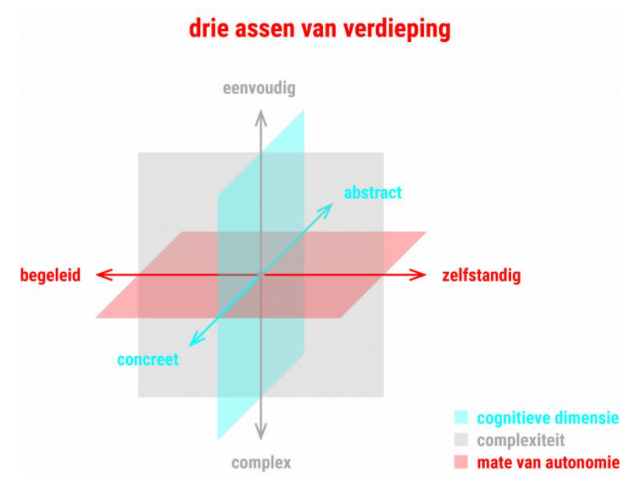 Begripsverheldering
Drie assen van verdieping
Cognitief
Van concreet naar abstract/conceptueel
Inhoudelijk
Van eenvoudig naar complex
Autonomie
Van begeleid naar zelfstandig
13
Opbouw leerplan diepgang
De nieuwe leerplannen laten toe om te differentiëren op verschillende manieren
verschillende inhoudelijke keuzes;
doelen integreren;
inhouden verbreden door andere contexten aan bod te laten komen;
verdieping aanbieden;
in te spelen op verschillen in het abstractievermogen van leerlingen.
Je benut verschillen in abstractievermogen van leerlingen en in hun mogelijkheid om met complexiteit om te gaan. 
Sommige leerlingen kun je prikkelen tot meer conceptueel en abstract denken. 
Vanuit een meer abstracte benadering komen ze sneller tot inzichtelijk denken. 
Dit abstraherend perspectief laat hen toe leerinhouden te transfereren naar andere kennis- of wetenschapsdomeinen
14
[Speaker Notes: De inhoudelijke benadering  in de verschillende finaliteiten D/A en A finaliteit duiden.
* In de A-finaliteit: Lezen
* In de D/A finaliteit: Lezen en tekenen
Maw de tijdsbesteding ifv een CAD programma is anders te benaderen ( In A als hulpmiddel – niet het CAD programma aanleren op zich! )]
Opbouw leerplan diepgang
De nieuwe leerplannen laten toe om te differentiëren op verschillende manieren
verschillende inhoudelijke keuzes;
doelen integreren;
inhouden verbreden door andere contexten aan bod te laten komen;
verdieping aanbieden;
in te spelen op verschillen in het abstractievermogen van leerlingen.
LP Mechanica
LP Mechanische technieken
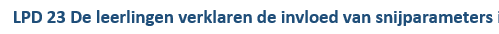 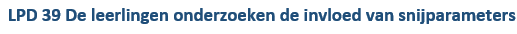 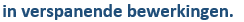 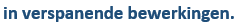 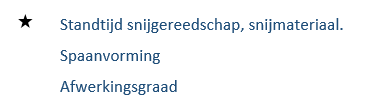 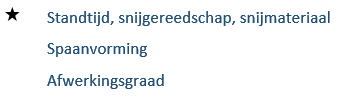 15
[Speaker Notes: De inhoudelijke benadering  in de verschillende finaliteiten D/A en A finaliteit duiden.
* In de A-finaliteit: Lezen
* In de D/A finaliteit: Lezen en tekenen
Maw de tijdsbesteding ifv een CAD programma is anders te benaderen ( In A als hulpmiddel – niet het CAD programma aanleren op zich! )]
contexten
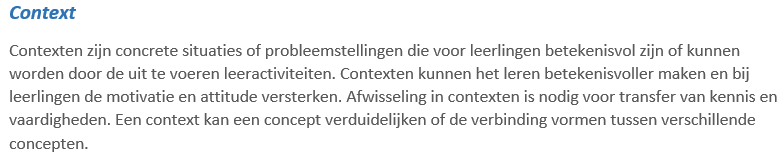 Concepten zijn principes, wetten, beginselen, theorieën, structuren of systemen 
en vormen de basis van kennisopbouw.
Realisaties  Mechanische technieken
Mechanica
De wetten van Newton
Bewegingsleer
Statisch evenwicht in het vlak
Arbeid en energie
Thermodynamica
Elektrische gelijkstroom
Mechanische technieken
Montage – demontage
Niet-verspanende technieken
Verspanende technieken
contexten
Kies concrete situaties of probleemstellingen die voor leerlingen betekenisvol zijn of kunnen worden door de uit te voeren leeractiviteiten.
Contexten kunnen het leren betekenisvoller maken en bij leerlingen de motivatie en attitude versterken.
Afwisseling in contexten is nodig voor transfer van kennis en vaardigheden.
Een context kan een concept verduidelijken of de verbinding vormen tussen verschillende concepten.
Honingraat  bouwstenen
MECHANISCHE
TECHNIEKEN
Doelen Mechanische technieken
STEM doelen
Leerdoelen Mechanica
De wetten van Newton

Bewegingsleer

Statisch en dynamisch evenwicht in het vlak
Arbeid - energie

Leerdoelen Thermodynamica


Leerdoelen Elektrische gelijkstroomkringen

Leerdoelen Mechanische technieken

Montage – demontage
Niet-verspanende   technieken
Vespanende    technieken
Mechanische realisatie
Mechanische technieken
Niet-verspanende technieken
LPD 1-8
LPD 9-10
LPD 11-12
Realisaties Mechanische Technieken
LPD 13-15
Montage Demontage
CAD/CAM CNC
Verspanende technieken
STEM-doelen
een wetenschappelijke methode toepassen;
natuurlijke en technische systemen analyseren;
Meetinstrumenten en hulpmiddelen gebruiken; 
Meetwaarden, grootheden en eenheden gebruiken
Verbanden tussen grootheden onderzoeken
Oplossingen ontwerpen voor STEM-problemen
Keuzes beargumenteren
Interacties tussen STEM-disciplines en maatschappelijke uitdagingen onderzoeken
LPD 16-17
Snij-parameters
Elektrisch arbeid-vermogen-rendement
Context
Thermo-dynamica
LPD 18-20
Gelijkstroom-kringen
LPD 21-22
Wet van Ohm
LPD 23-31
Elektrische gelijkstroomkringen
LPD 32-36
Mechanica
LPD 37
Evenwicht in het vlak
LPD 38-47
Arbeid Energie
Meet-technieken/
methode
Bewegings-leer
3D Ontwerp
Schema
Tekening
Wetten van Newton
18
stem doelen
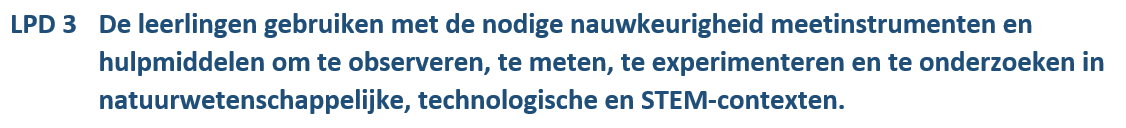 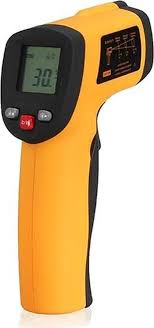 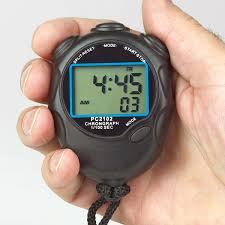 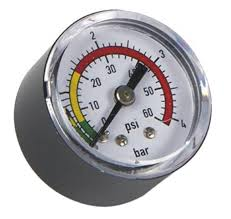 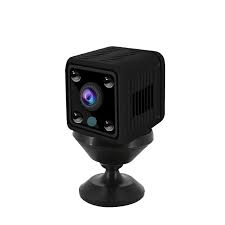 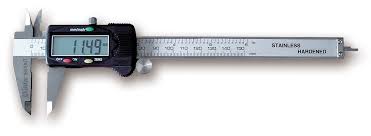 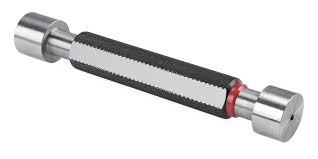 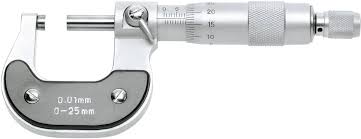 19
Leerdoelen mechanische technieken
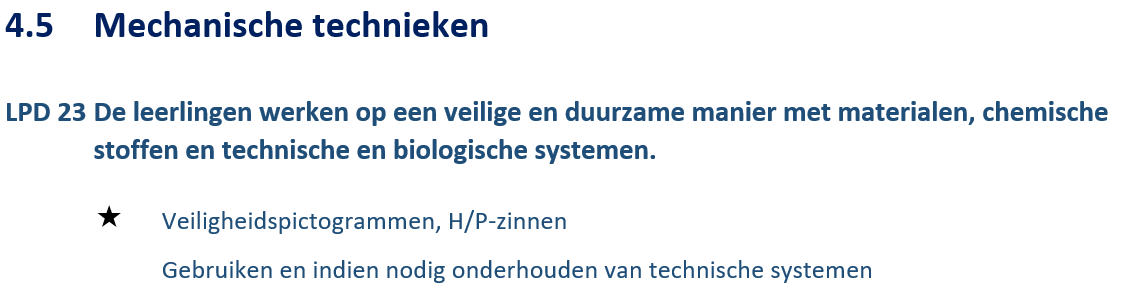 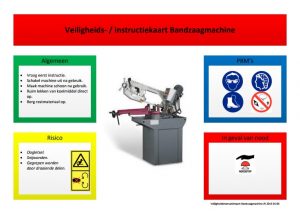 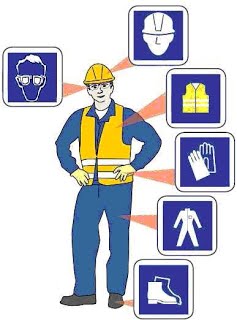 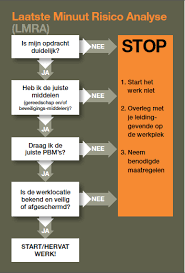 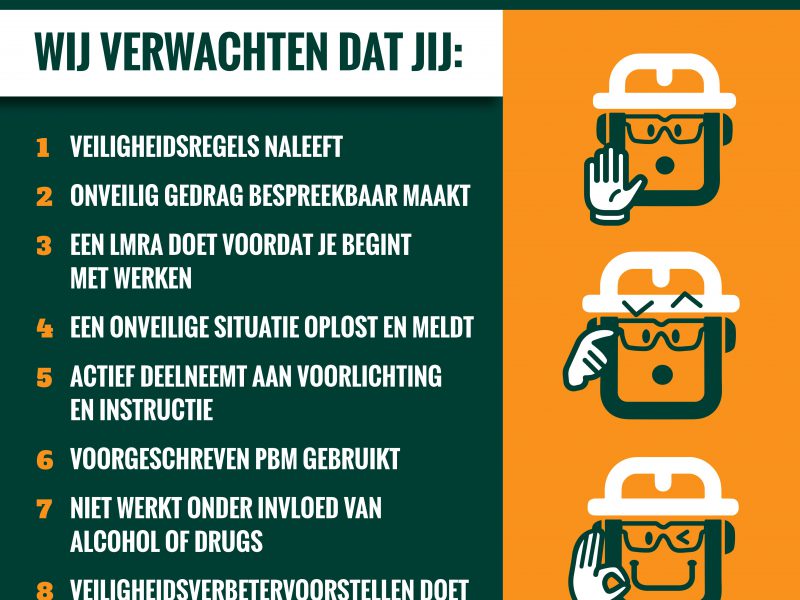 20
Leerdoelen mechanische technieken
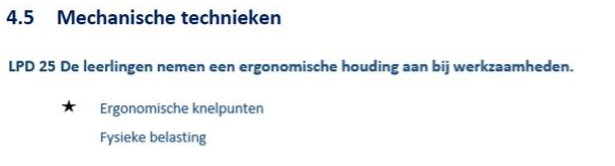 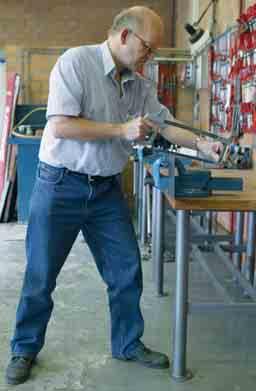 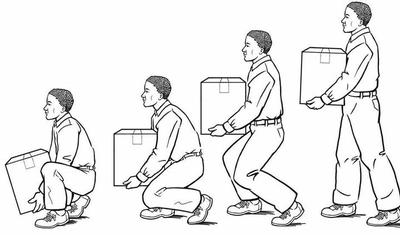 21
Leerdoelen mechanische technieken
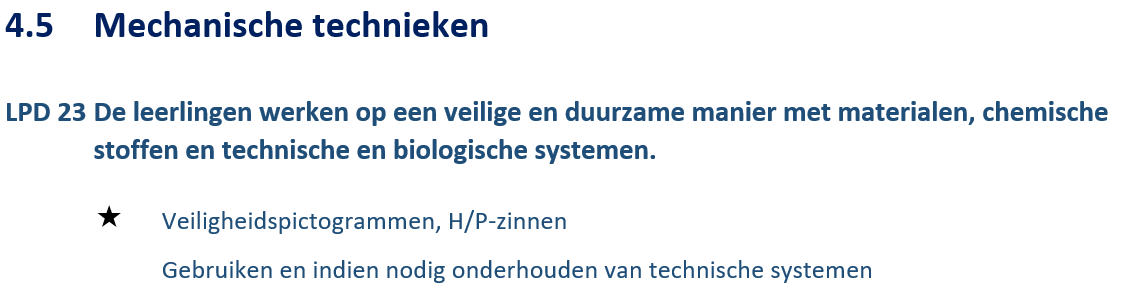 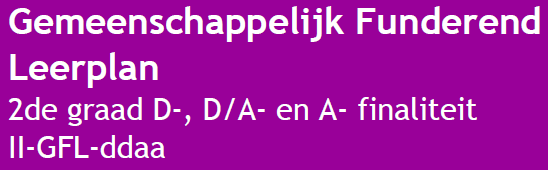 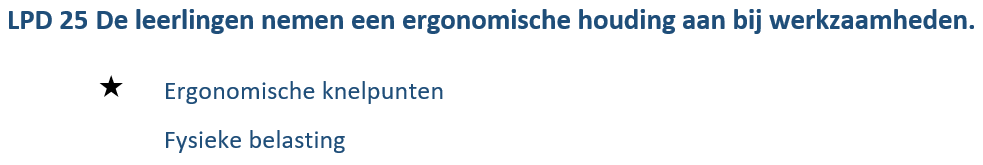 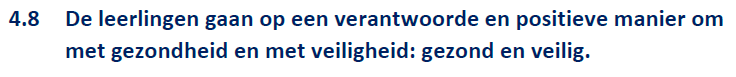 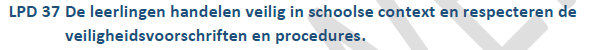 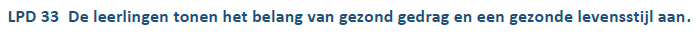 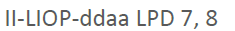 22
Leerdoelen mechanische technieken
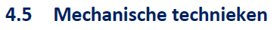 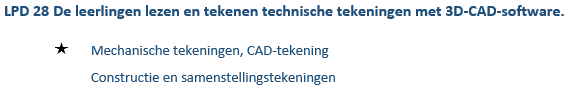 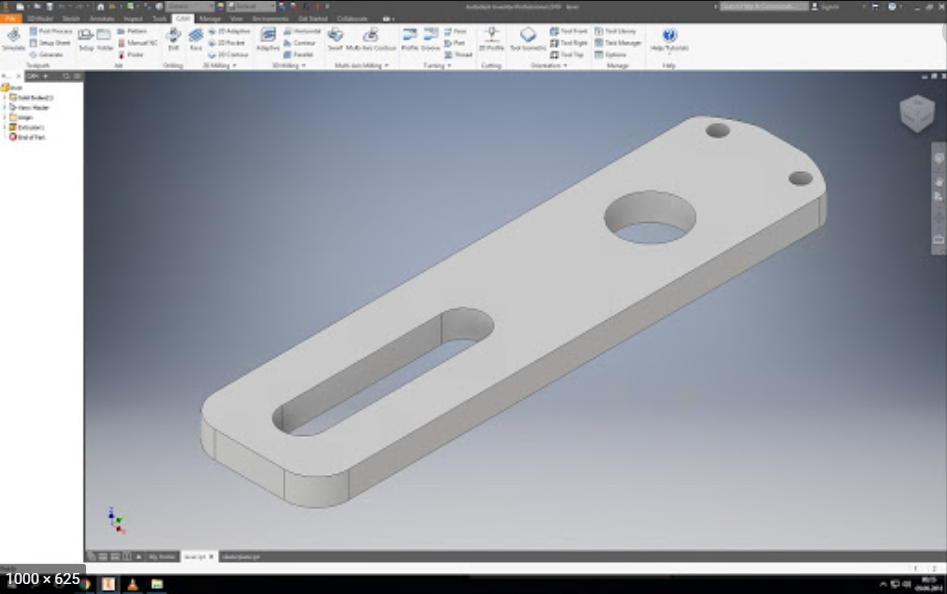 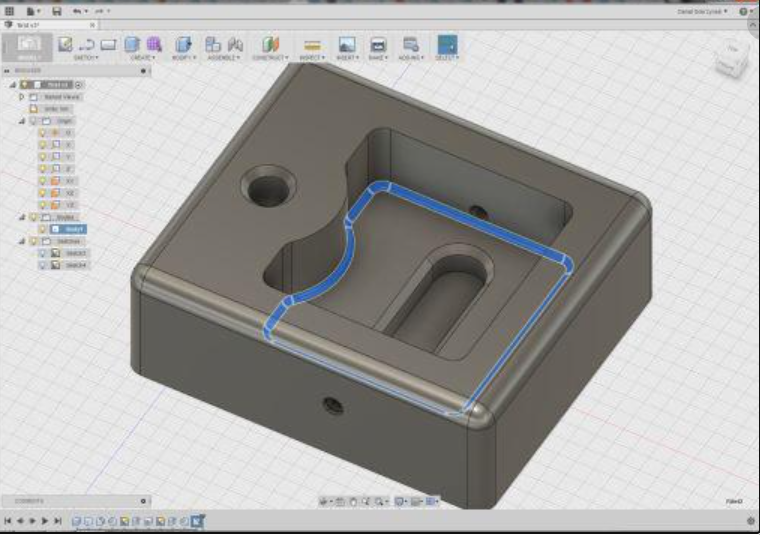 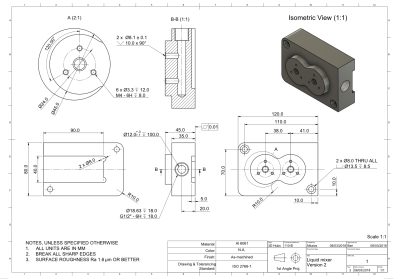 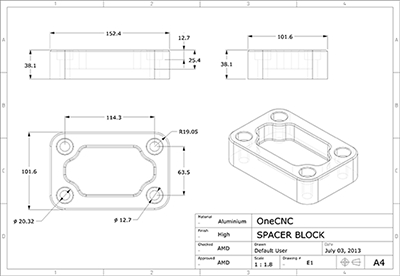 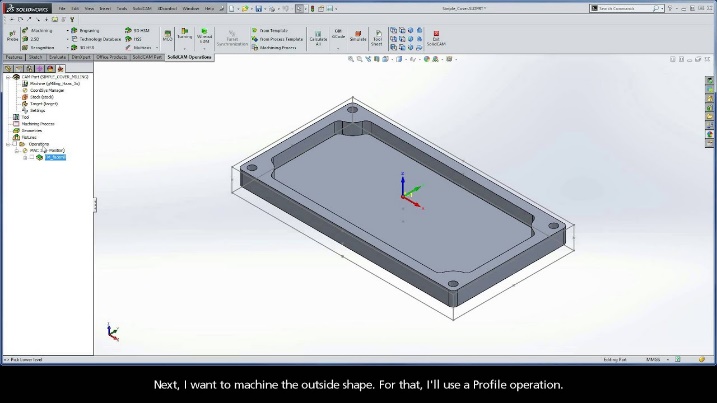 23
Leerdoelen mechanische technieken
Mechanische technieken in principe van 23 tem 31
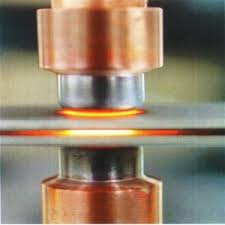 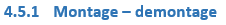 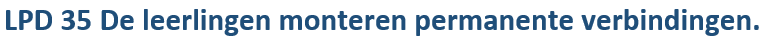 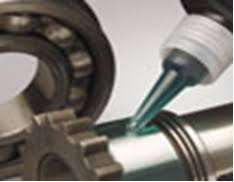 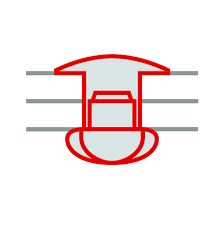 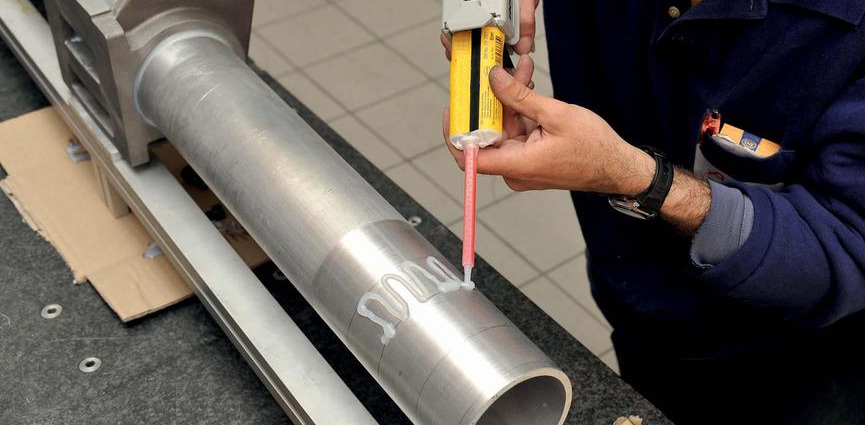 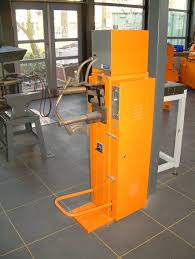 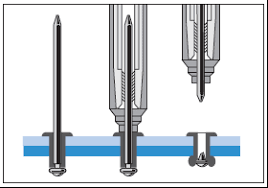 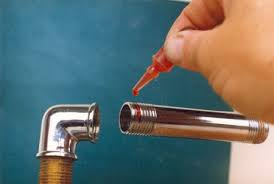 24
Leerdoelen mechanische technieken
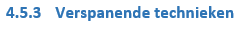 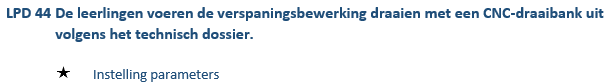 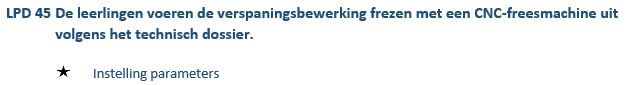 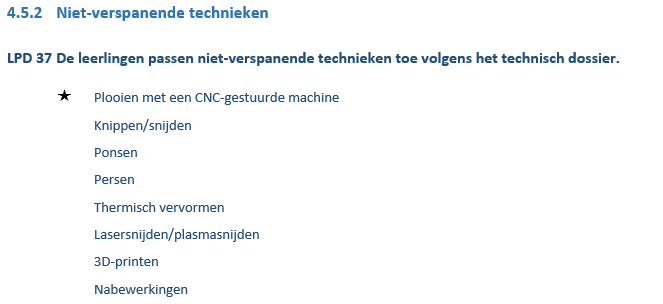 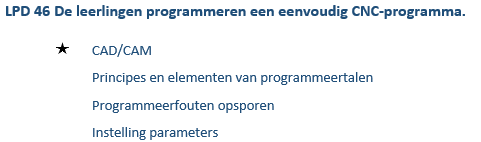 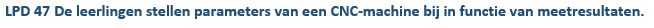 25
Leerdoelen mechanische technieken
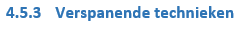 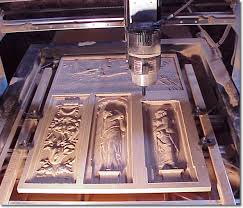 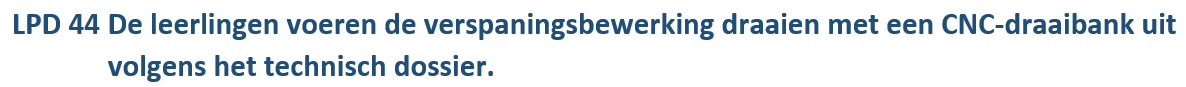 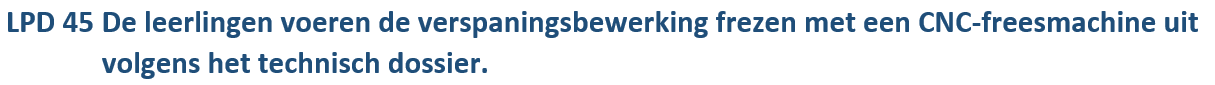 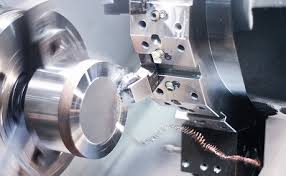 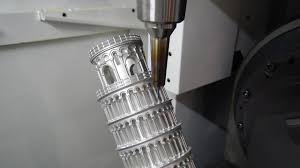 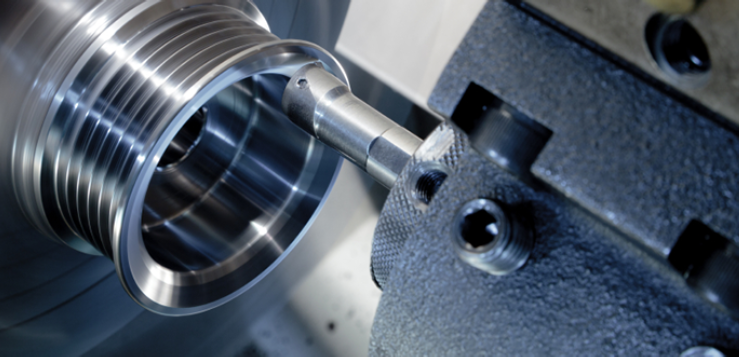 26
Leerdoelen mechanische technieken
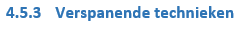 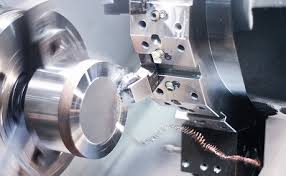 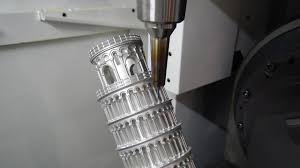 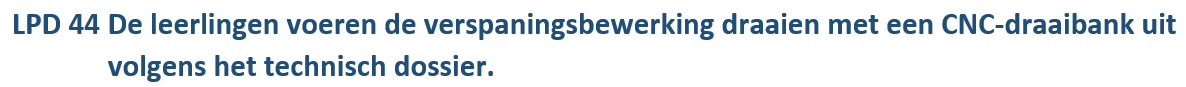 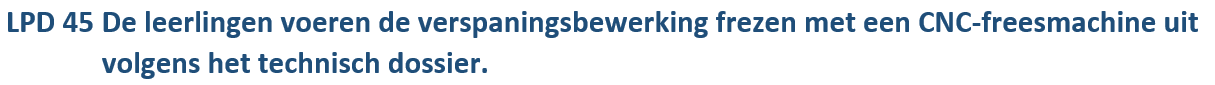 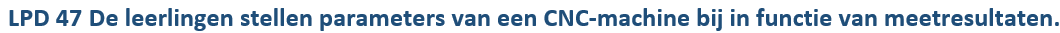 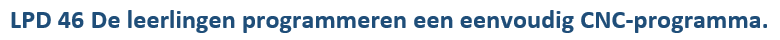 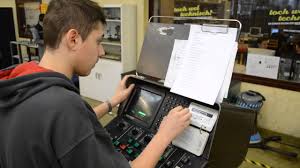 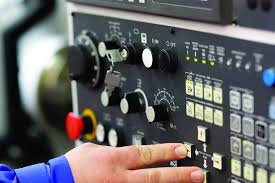 27
Leerdoelen mechanische technieken
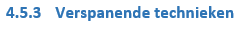 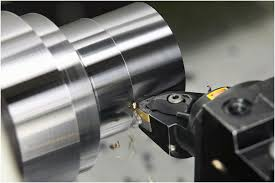 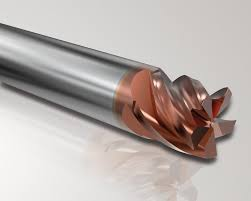 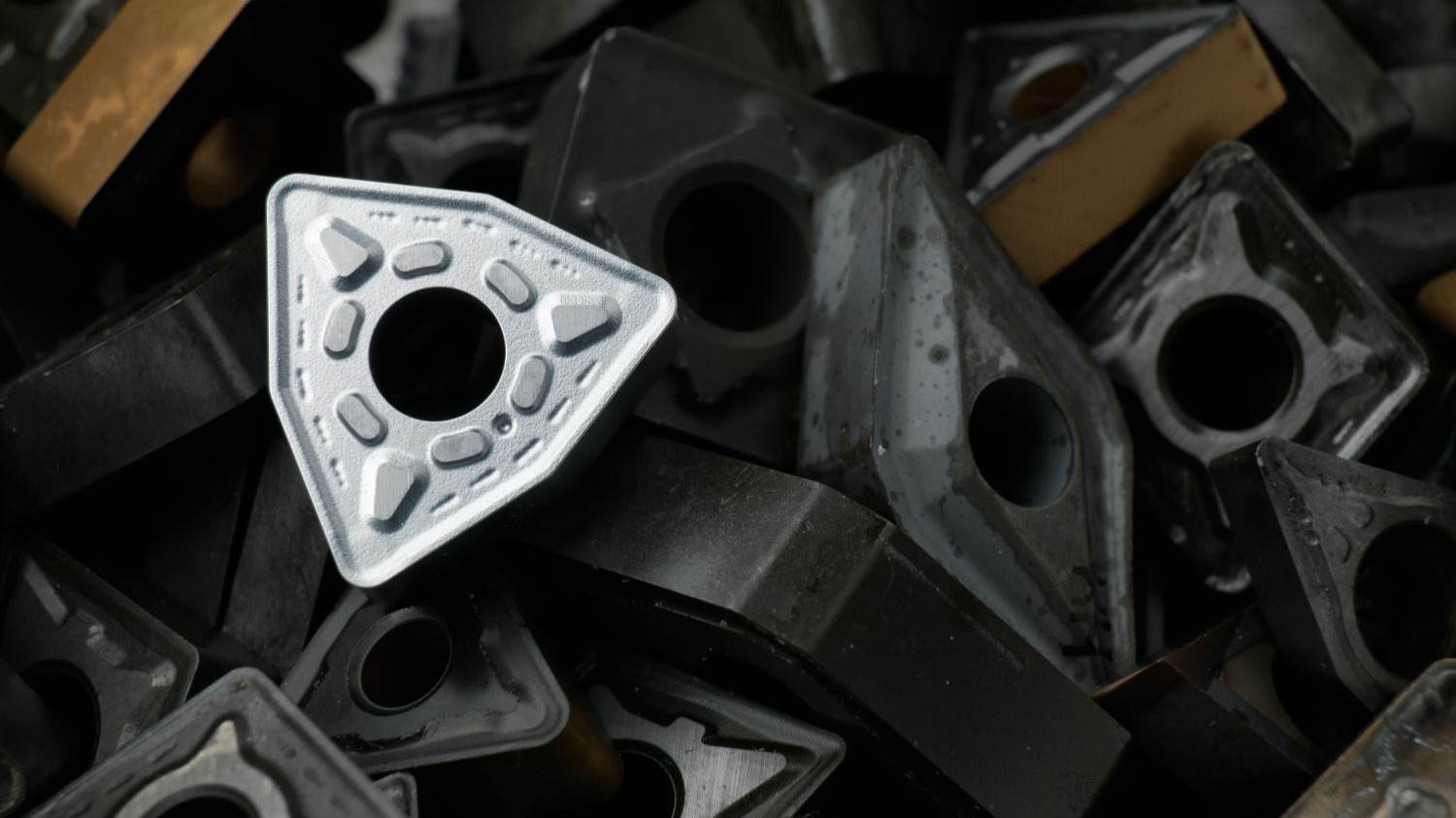 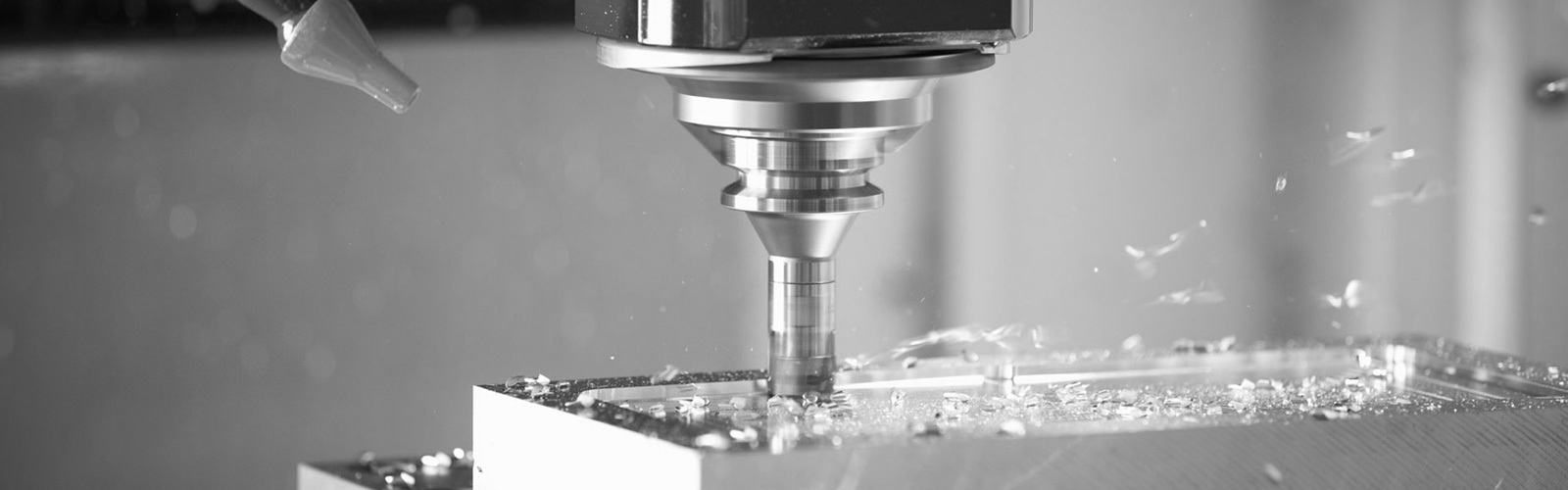 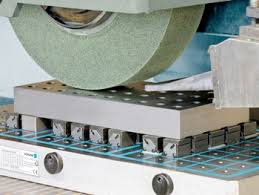 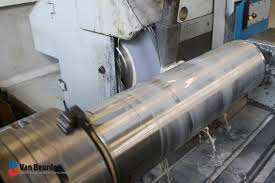 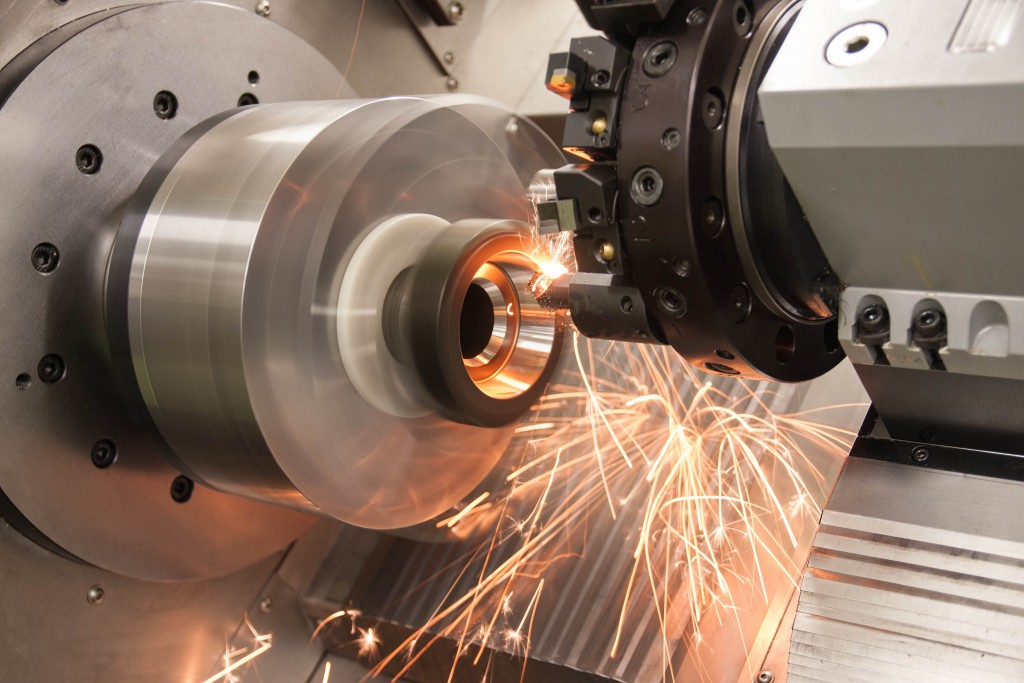 28
stem doelen /leerdoelen mechanische technieken
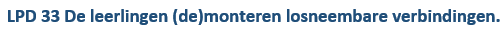 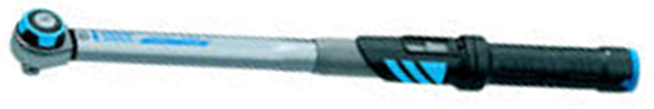 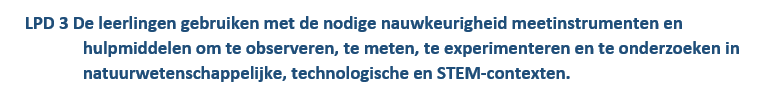 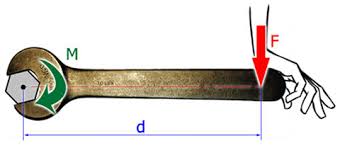 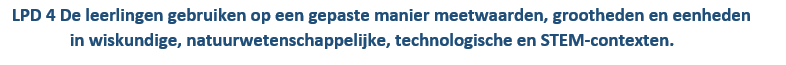 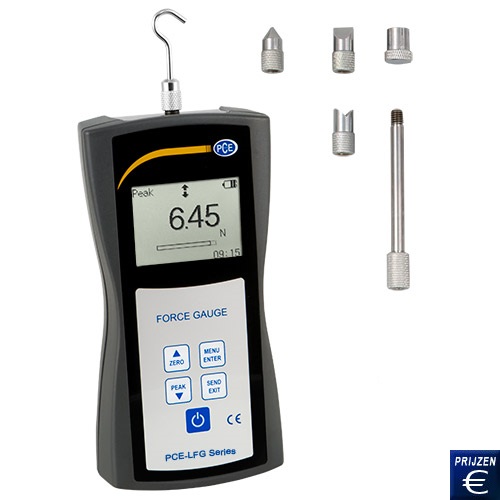 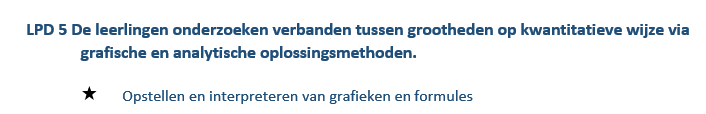 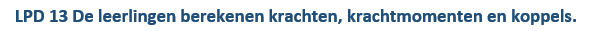 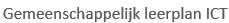 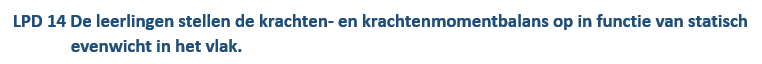 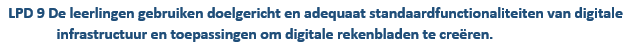 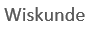 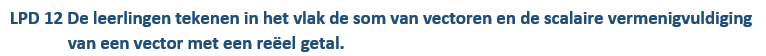 29
gewoon een
voorbeeld
30
Project tafelvoetbal
Mogelijke Mechanische technieken-doelen
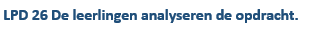 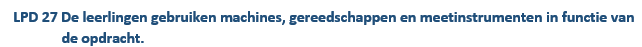 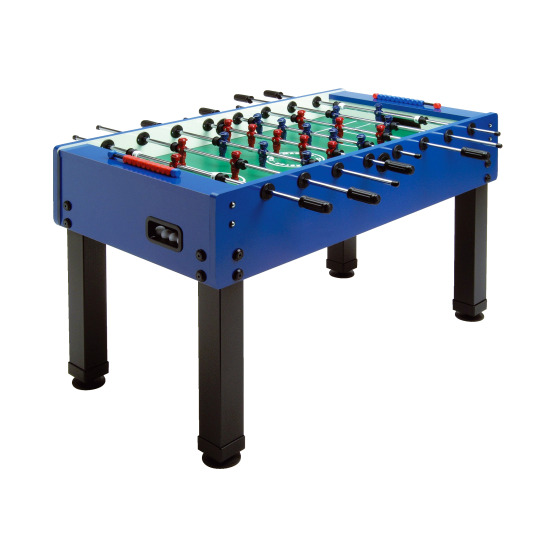 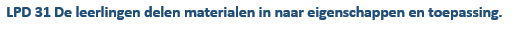 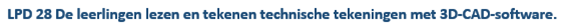 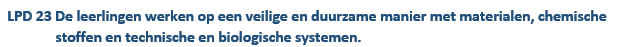 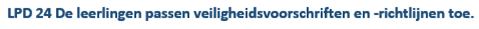 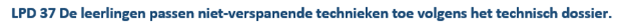 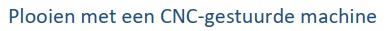 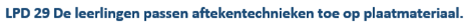 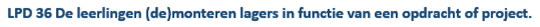 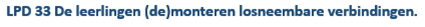 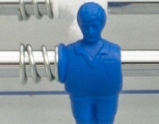 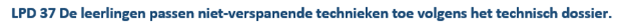 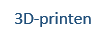 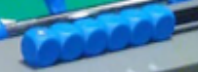 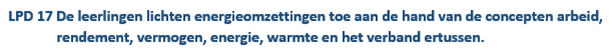 31
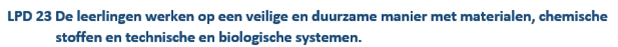 Project tafelvoetbal
Mogelijke Mechanische technieken-doelen
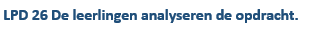 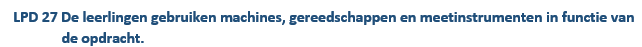 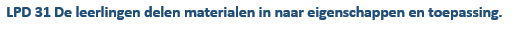 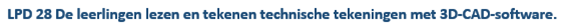 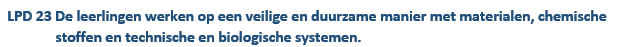 Niet-verspanende technieken
Mechanische technieken
CAD/CAM CNC
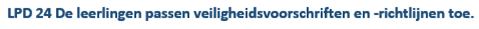 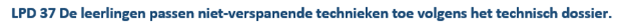 3D Ontwerp
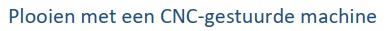 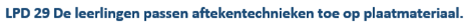 Meet-technieken/
methode
Montage Demontage
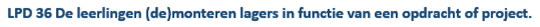 Arbeid Energie
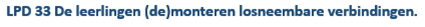 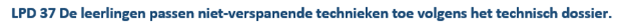 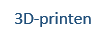 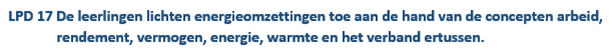 32
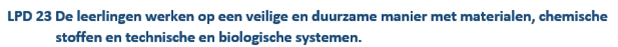 Project brikettenpers
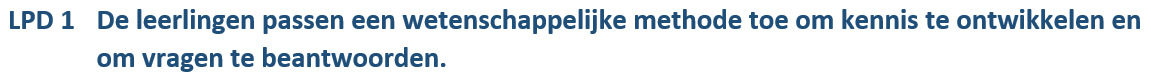 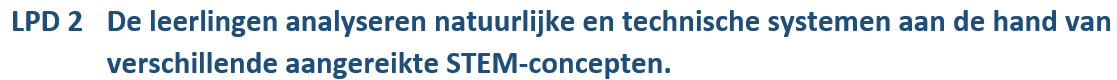 Evenwicht in het vlak
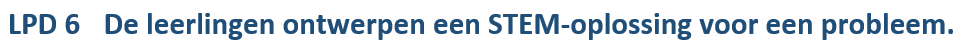 Montage Demontage
Wetten van Newton
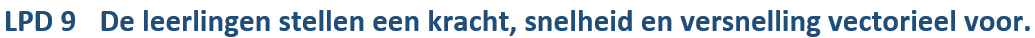 Mechanische technieken
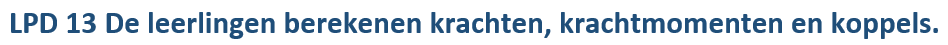 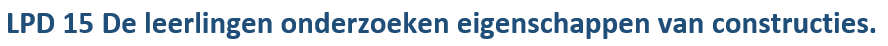 Niet-verspanende technieken
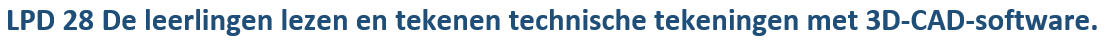 Verspanende technieken
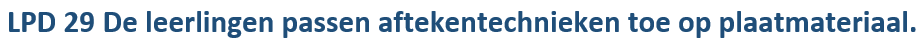 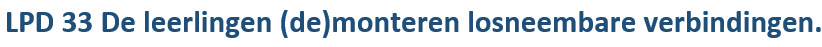 CAD/CAM CNC
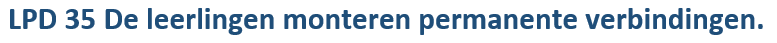 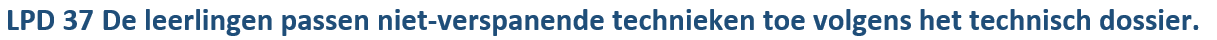 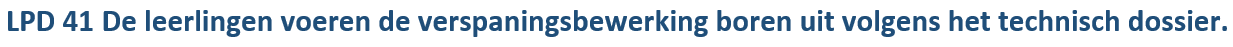 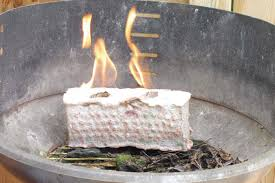 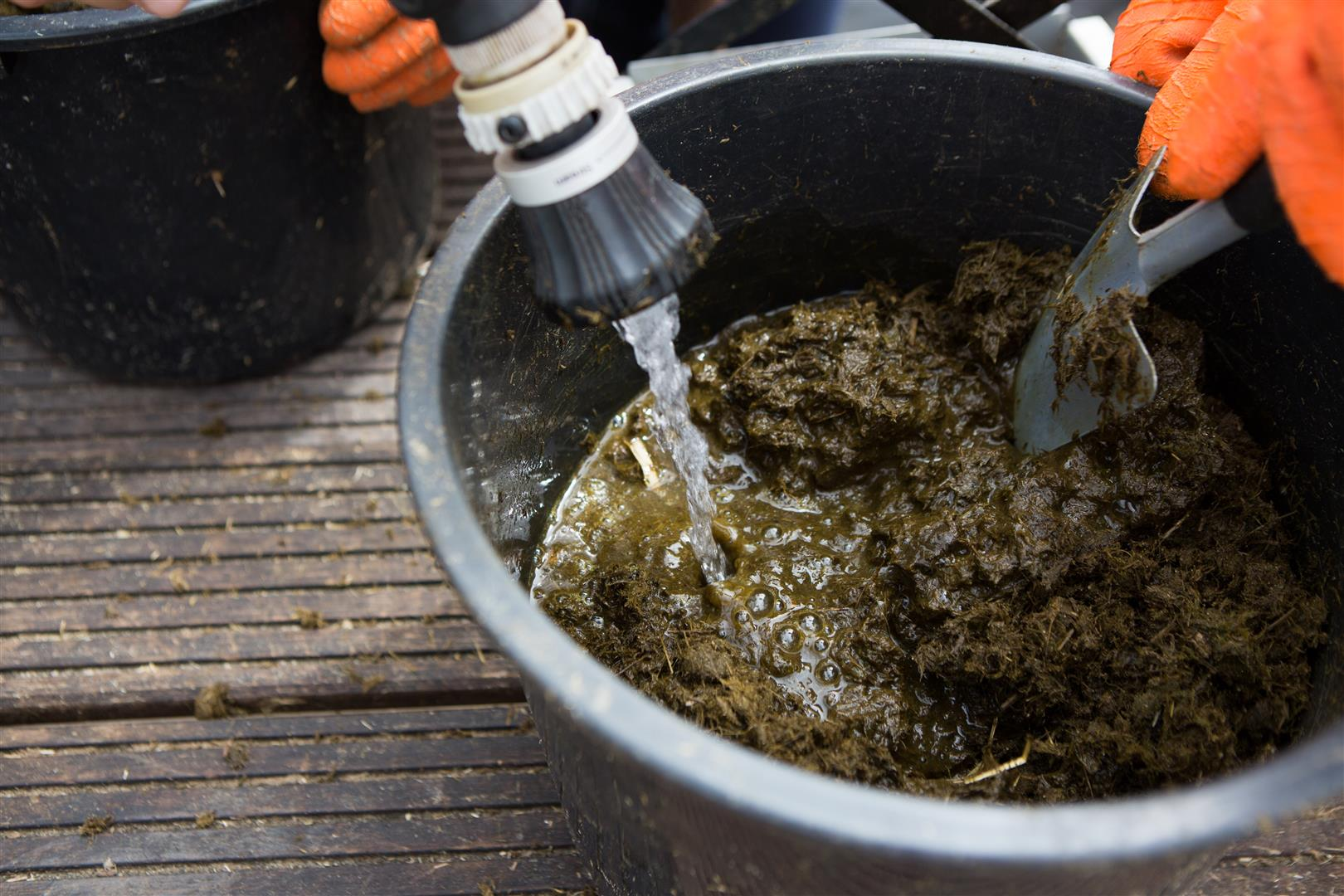 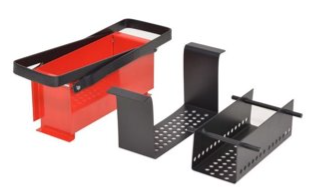 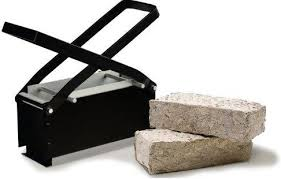 33
De wegwijzer 'Duurzaamheid' kleurt het leerplan 'Mechanische technieken'.​
voorbeelden
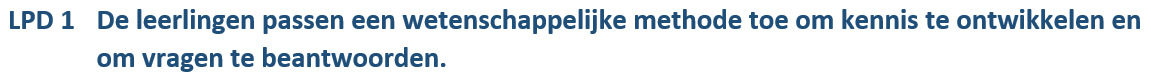 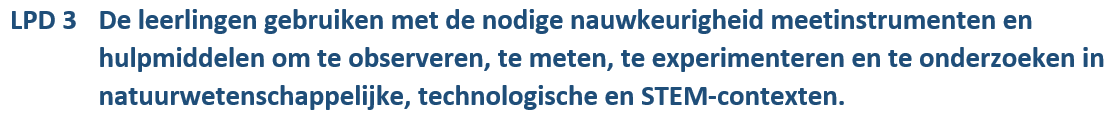 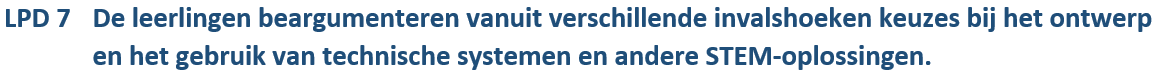 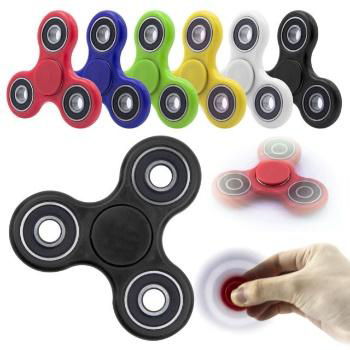 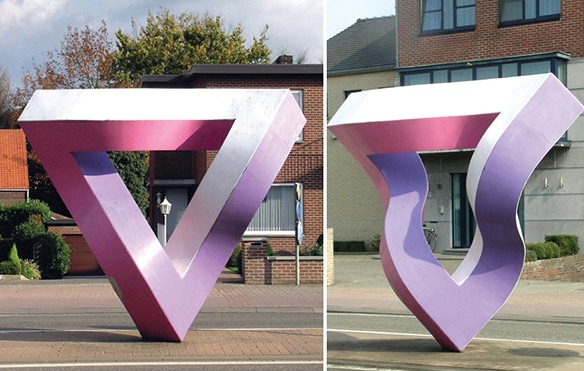 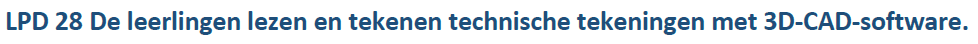 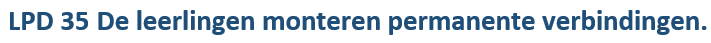 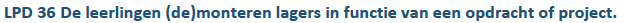 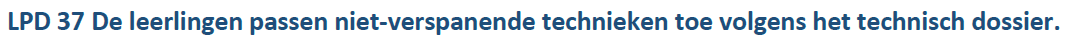 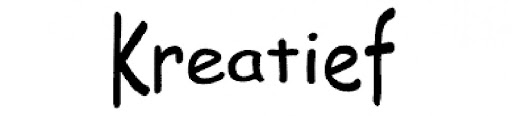 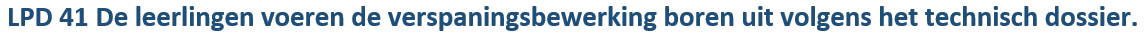 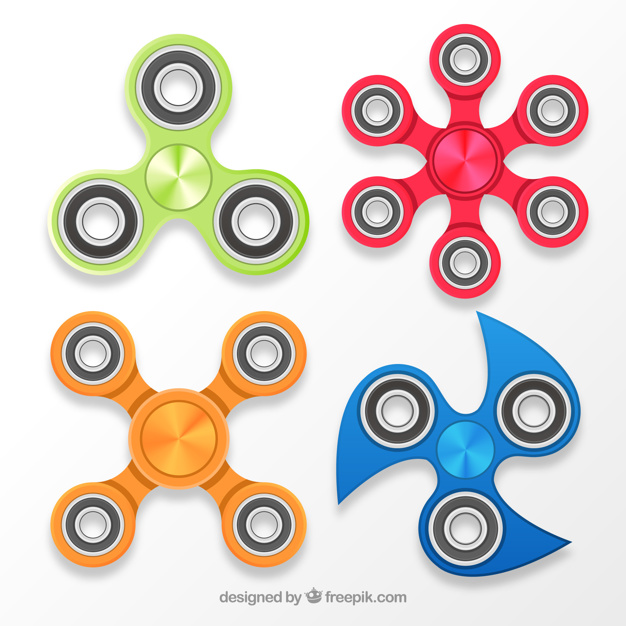 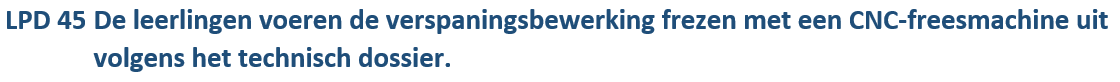 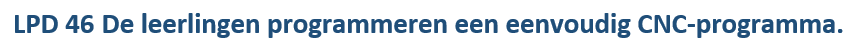 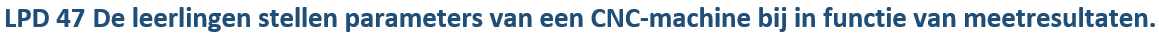 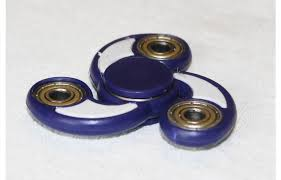 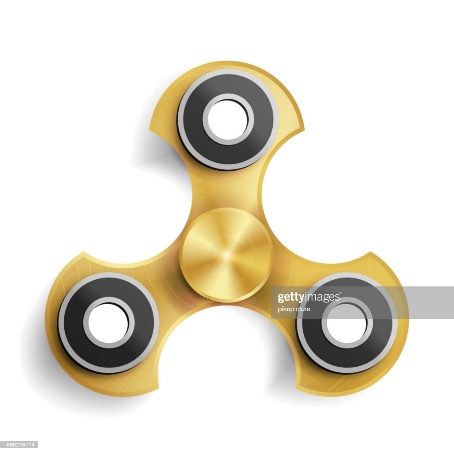 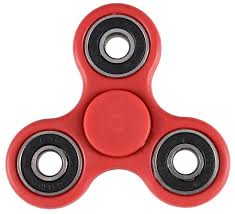 34
De wegwijzer 'Verbeelding' kleurt het leerplan 'Mechanische technieken'.​
voorbeelden
Bewegings-leer
Rendement
Plof-tekening/
3D ontwerp
Montage en demontage
Bewegings-leer
Rendement
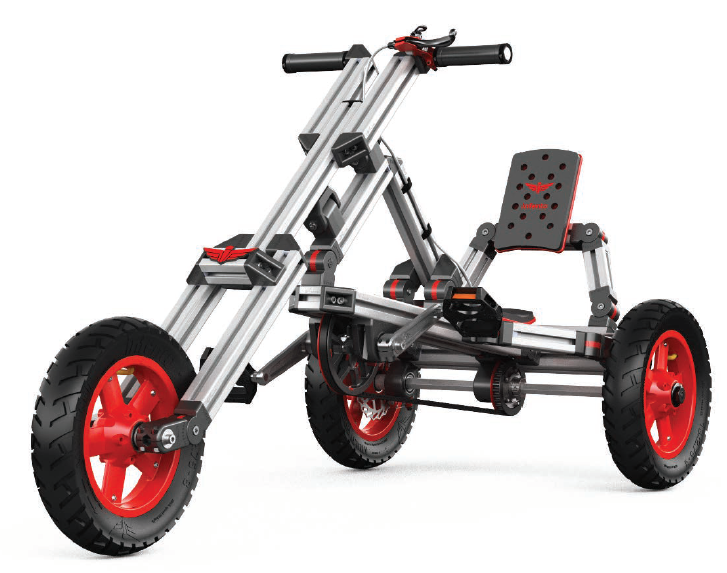 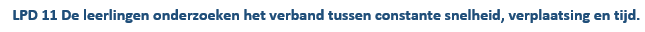 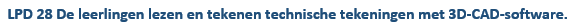 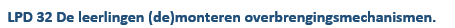 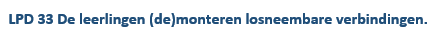 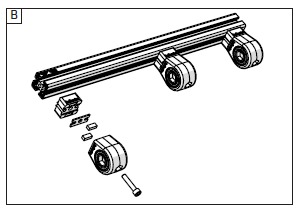 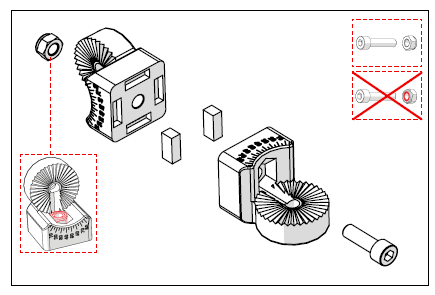 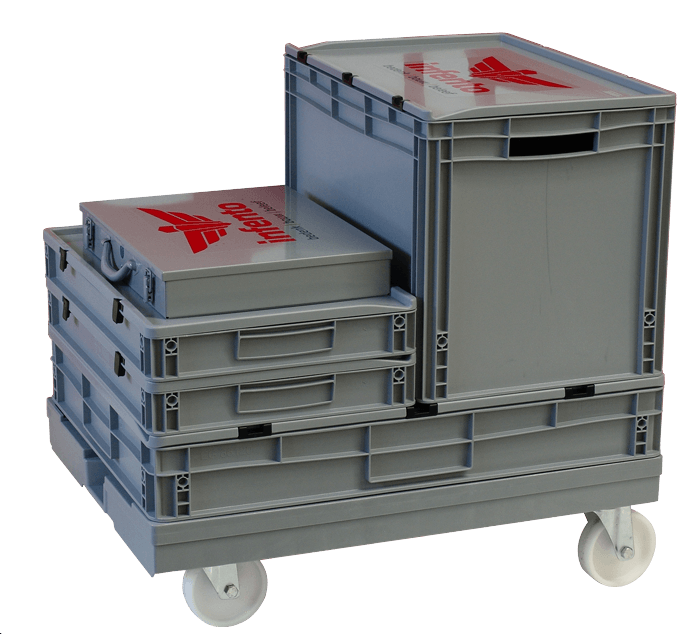 35
Verdere begeleidingssessies
36
[Speaker Notes: Wat na de sessie van vandaag?

Per regio… gaan er nu verdere begeleidingssessies starten. 
Deze verdere begeleidingssessies houdt in dat er regionaal of over de regio’s ontwikkelgroepen gaan ontstaan die…
Als eerste…  verder op weg gaan met de leerplanimplementatie… om daarna projecten te ontwikkelen.
Het is de bedoeling dat elke ontwikkelgroep hun materiaal Vlaanderen Breed gaat delen. Zodat we binnen afzienbare tijd een bibliotheek van projecten krijgen waarin elke school/vakgroep Vlaanderen Breed…  kan gaan in winkelen.]
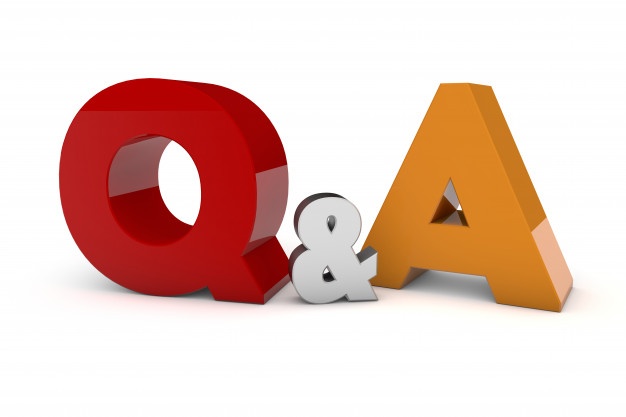 37
[Speaker Notes: Zijn er nog vragen…?]